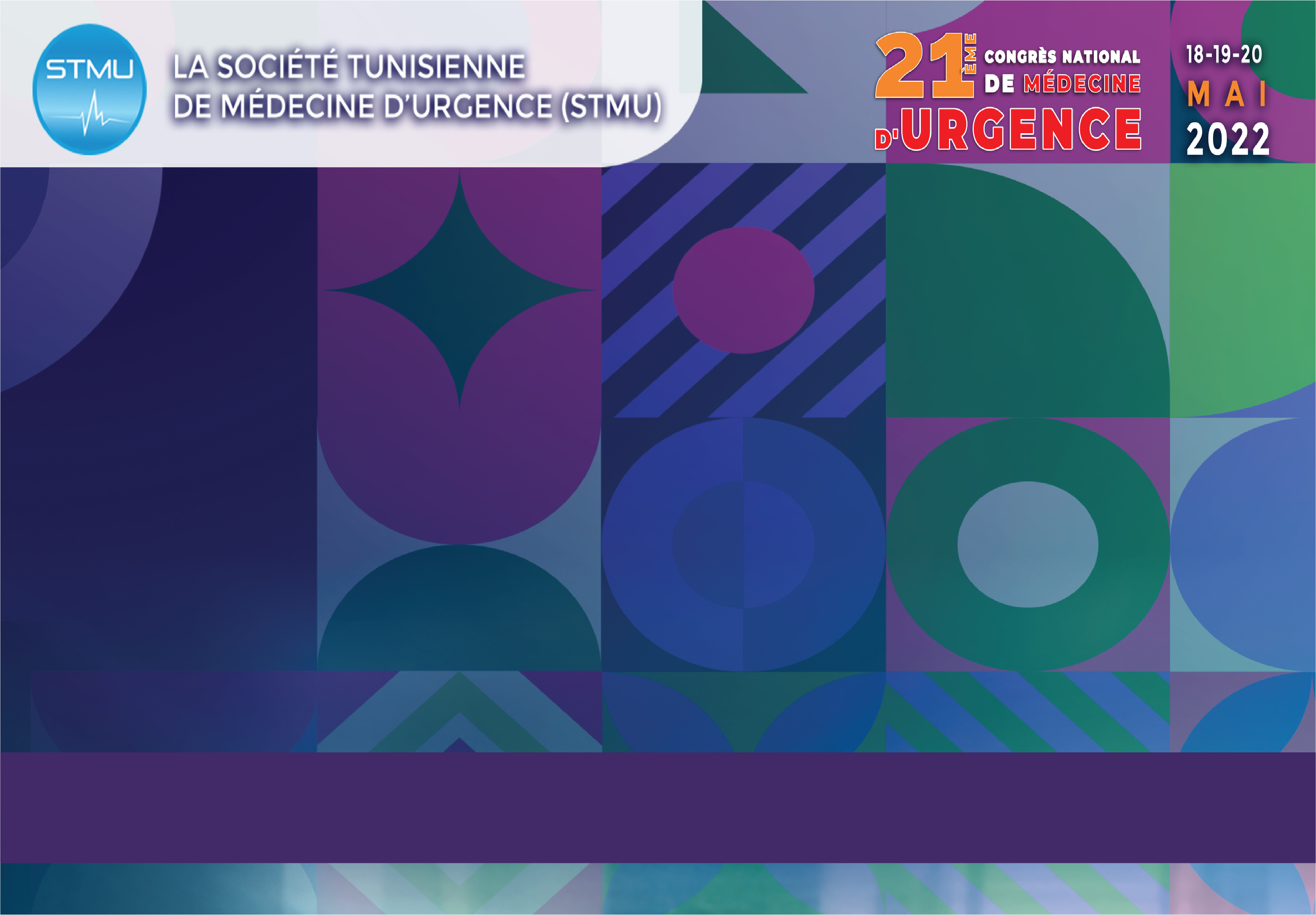 Tittre
Poster N°: ….
Autres
Service